Методическое мультимедийное пособие 
по теме «Рисование лошадей»
На скаку, играя гривой…
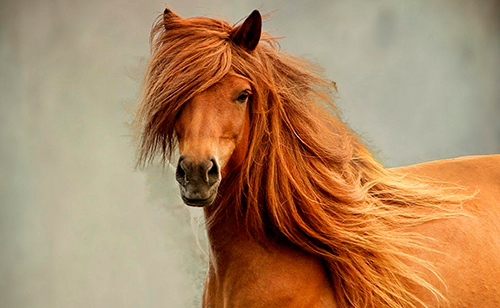 Подготовил: воспитатель МБДОУ д/с №20
Головко Елена
Николаевна
Главный вопрос
Как правильно и красиво нарисовать лошадь?
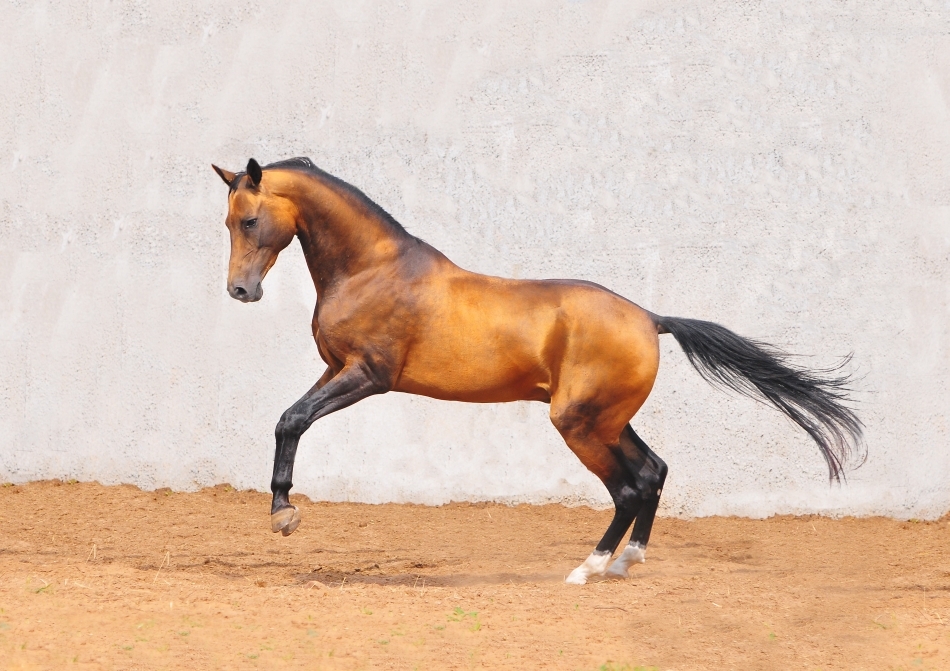 Как найти ответ на главный вопрос?
Изучим специальную литературу.

Посмотрим презентации  о лошадях.

Посмотрим картины, фотографии лошадей.

Применим знания на практике.
Учимся рисовать лошадей
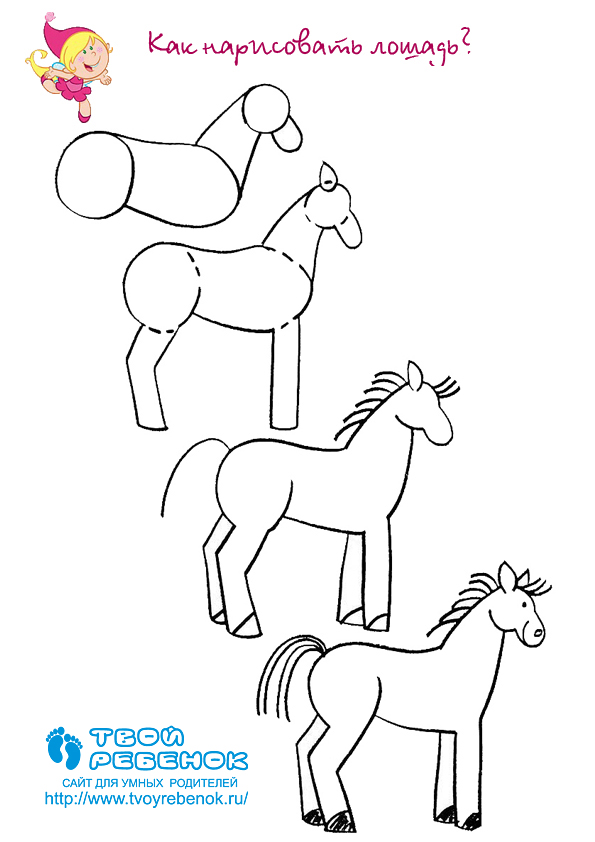 Лошади необыкновенно красивые животные. Однако рисовать их непросто, поскольку у них сложное строение тела.
Эти рисунки помогут нам.
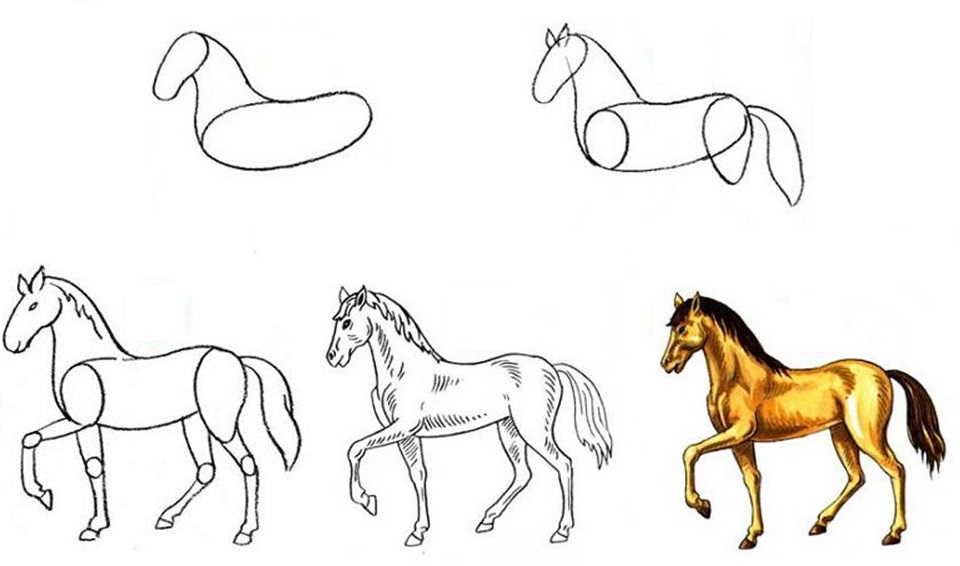 Учимся рисовать лошадей
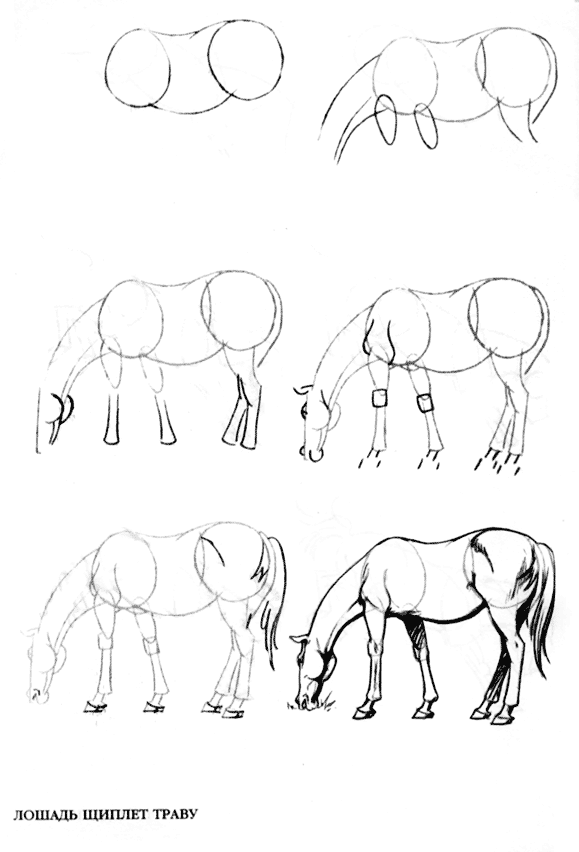 РИСУЕМ ТУЛОВИЩЕВ строении лошади есть много круглых областей. Мы можем обозначить их кругами и овалами. Это относится и к туловищу тоже. Шаг 1 Начнём с грудной клетки, обозначив каждую ее половину овалами.Определим место, где шея перейдет в грудную клетку, и перешла оттуда к голове. Когда прорисуем большую часть тела, перейдём к рисованию ног. Немного разведём ей ноги, чтобы смягчить позу. Наметим колени, и лодыжки, обозначим ногу овалами. Проанализируем весь рисунок. Если он нам не нравится, попробуем поменять детали (положение ног и т.д.)
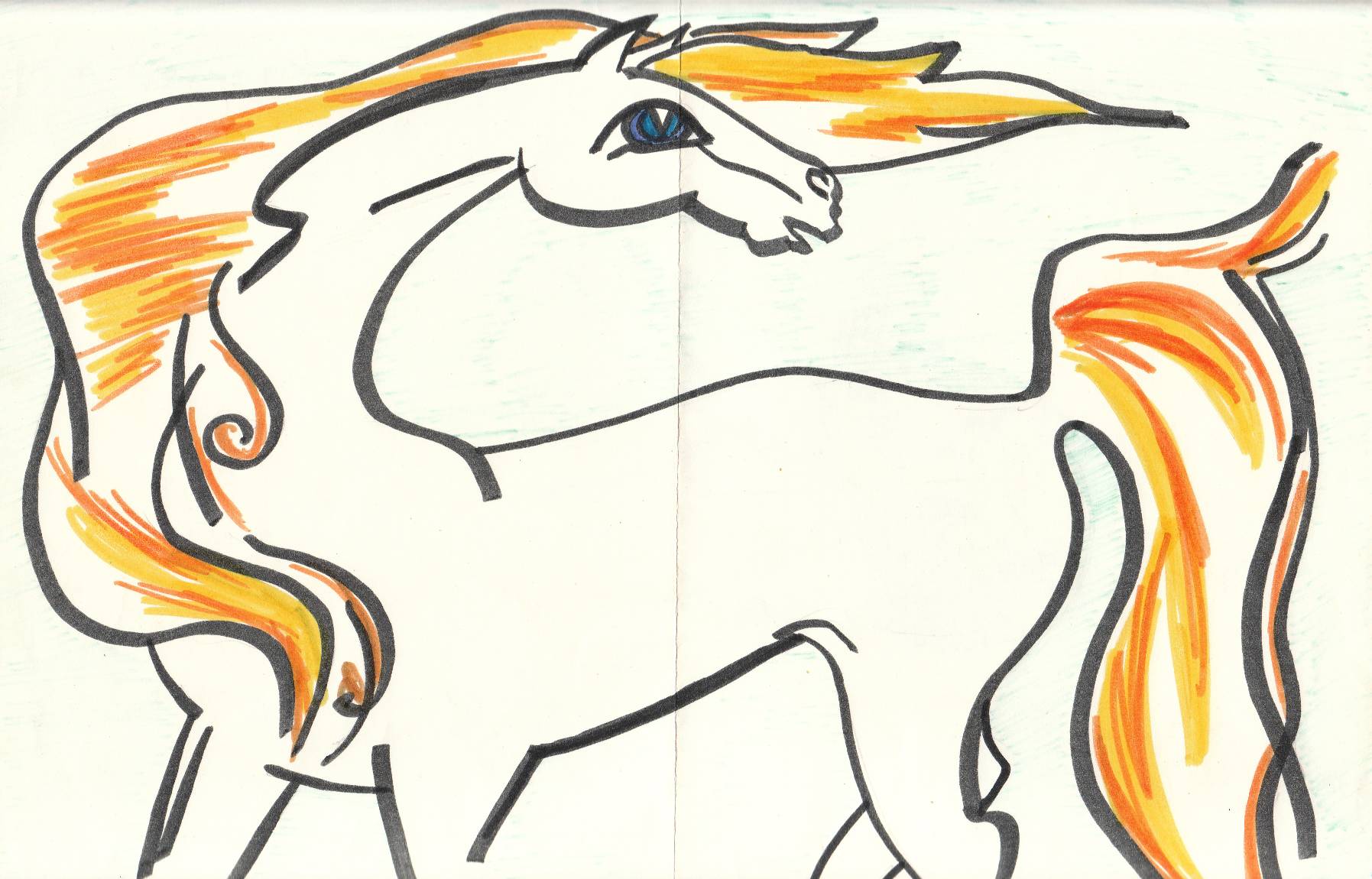 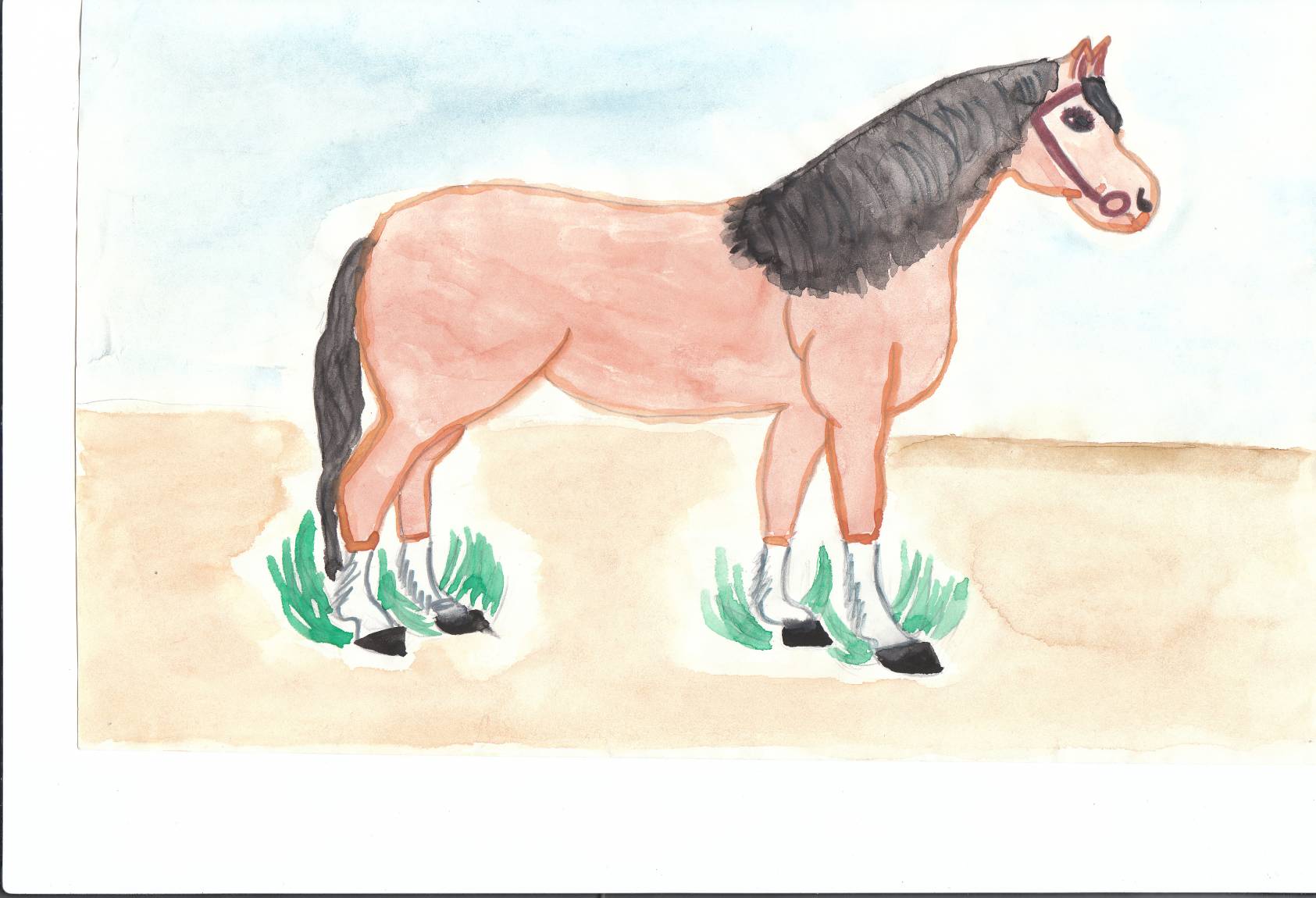 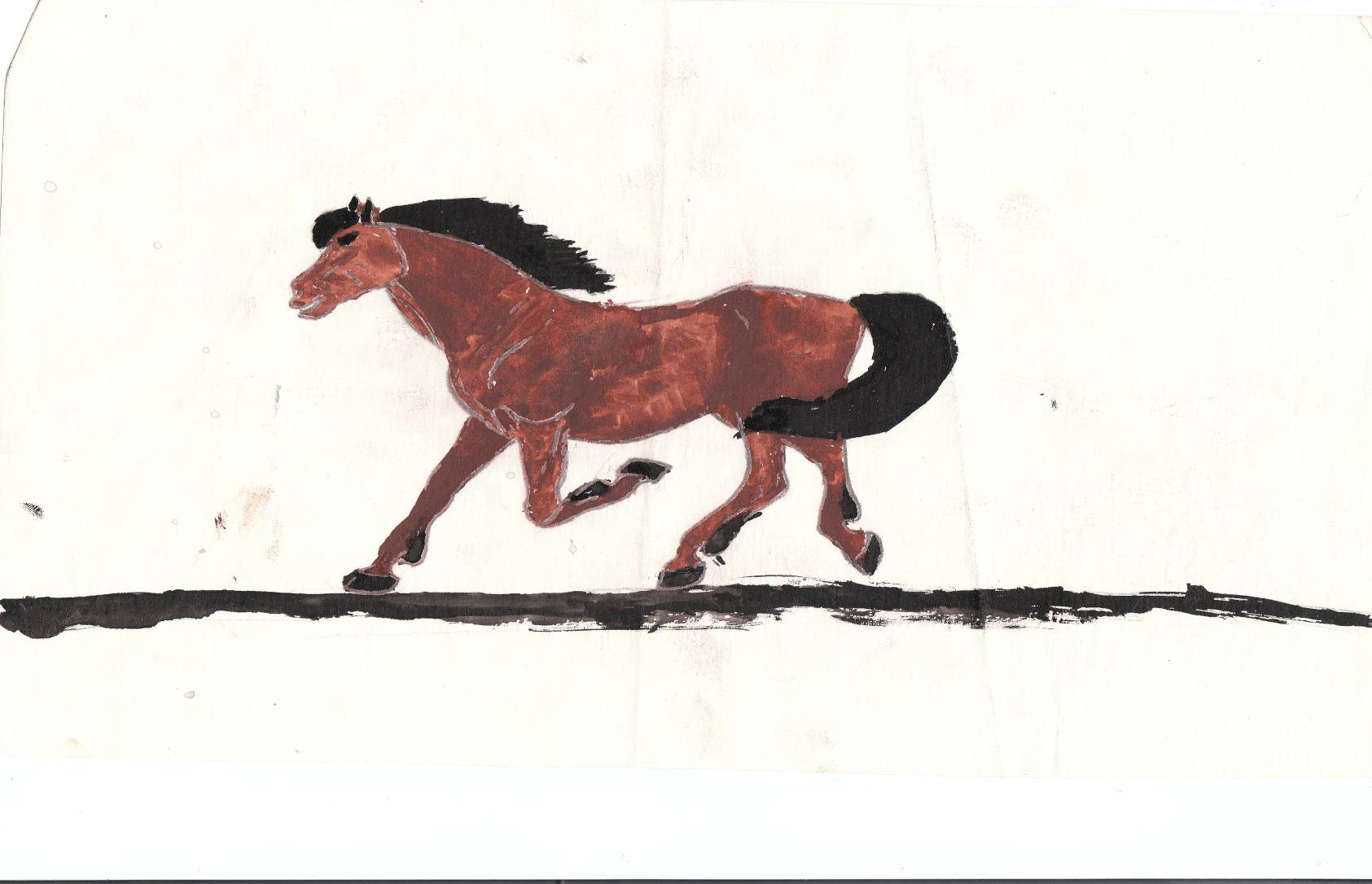 Помните – практика залог успеха. Продолжайте совершенствоваться.
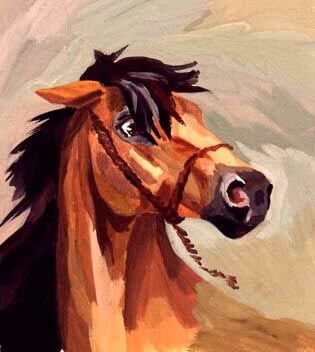 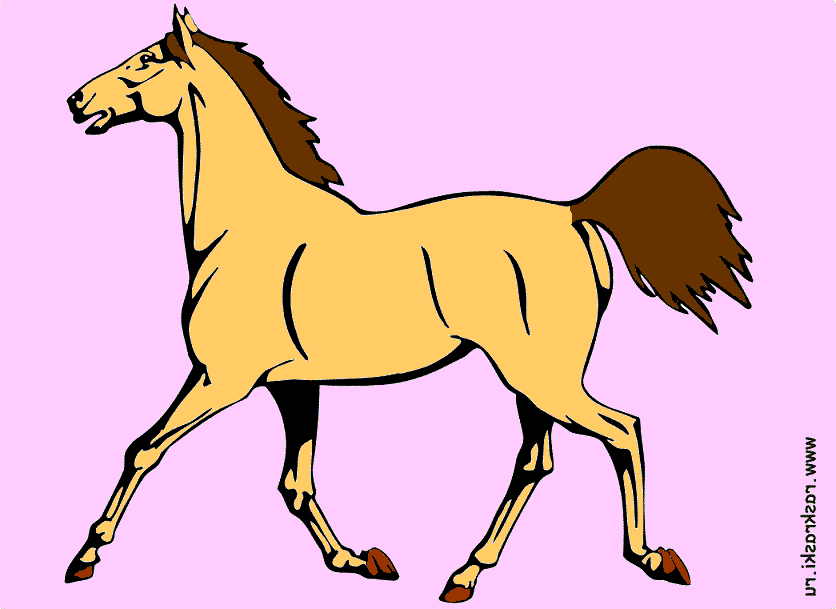 Спасибо за внимание!